Intro to the Internet and WWW
CMPT 165, Spring 2020
Omar Altrad
https://coursys.sfu.ca/2020sp-cmpt-165-d1/pages
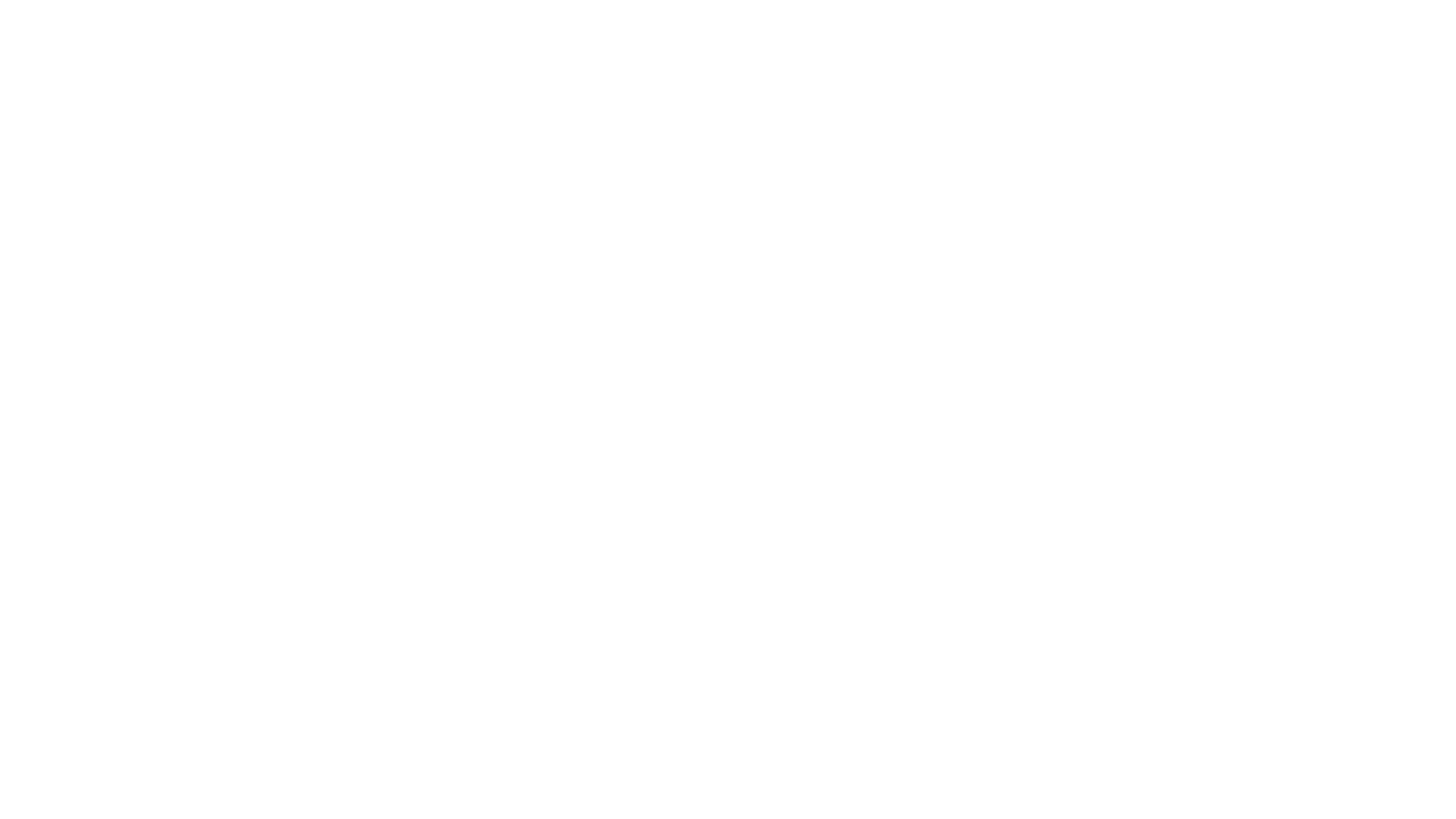 Introduction to the Internet and the World Wide Web
Course web site in CourSys, https://coursys.sfu.ca/ 
Instructor: Omar Altrad <oaltrad@sfu.ca>.
Office hours in TASC1 9409
Monday 11:00–12:00
Friday 12:30–14:20
TAs: 
Mona Shahsavari
Yue Wang.
Office hours: 
TBA.
Email cmpt-165-d1-help@sfu.ca for help, not Omar or the TAs directly.
Introduction to the Internet and the World Wide Web
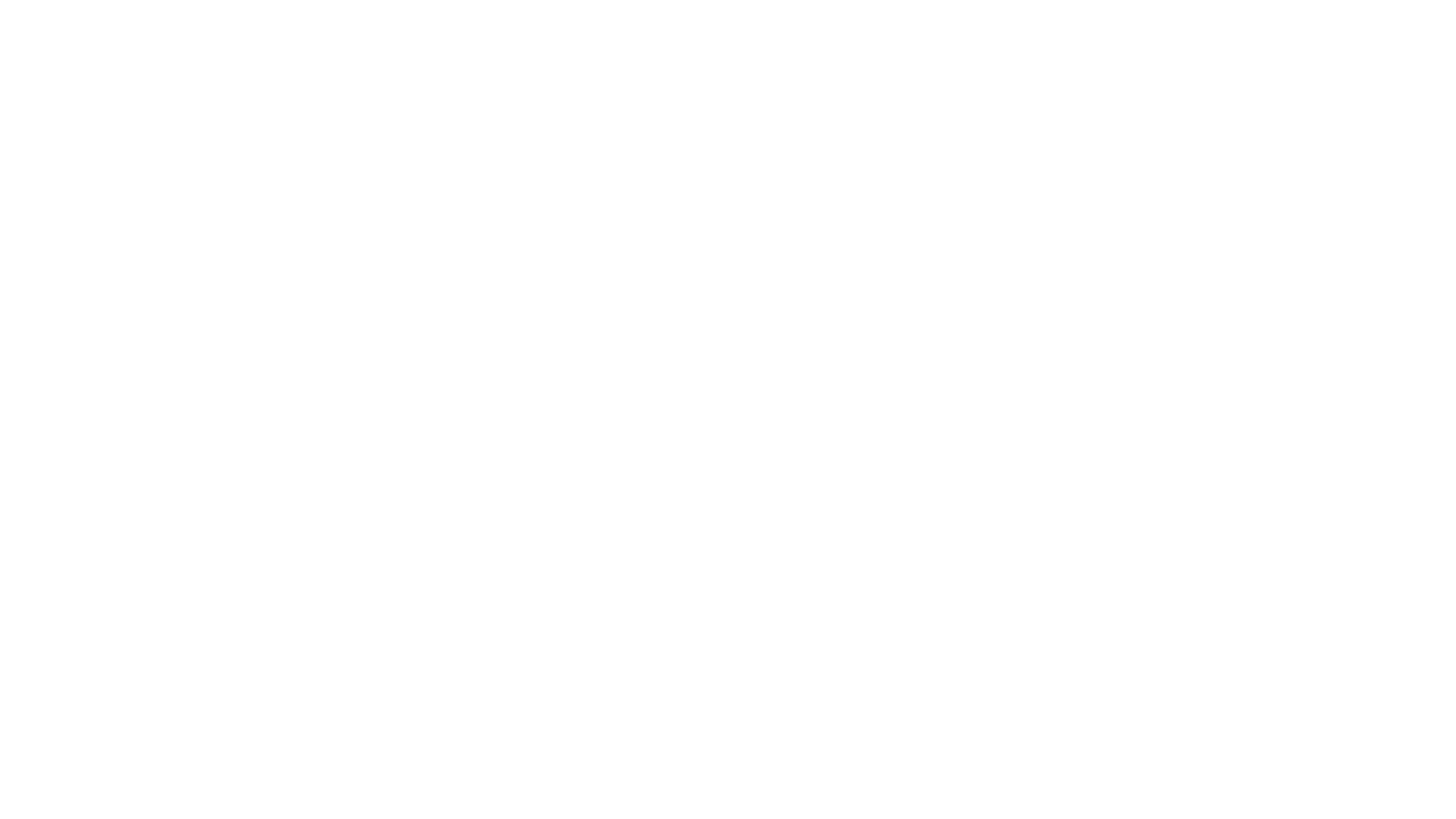 Introduction to the Internet and the World Wide Web
What you need for this course
Computers: 
Any computer you have will do.
You can access the Computing Science Instructional Labs (CSIL) in ASB.
Software: 
free 
see Study Guide for links.
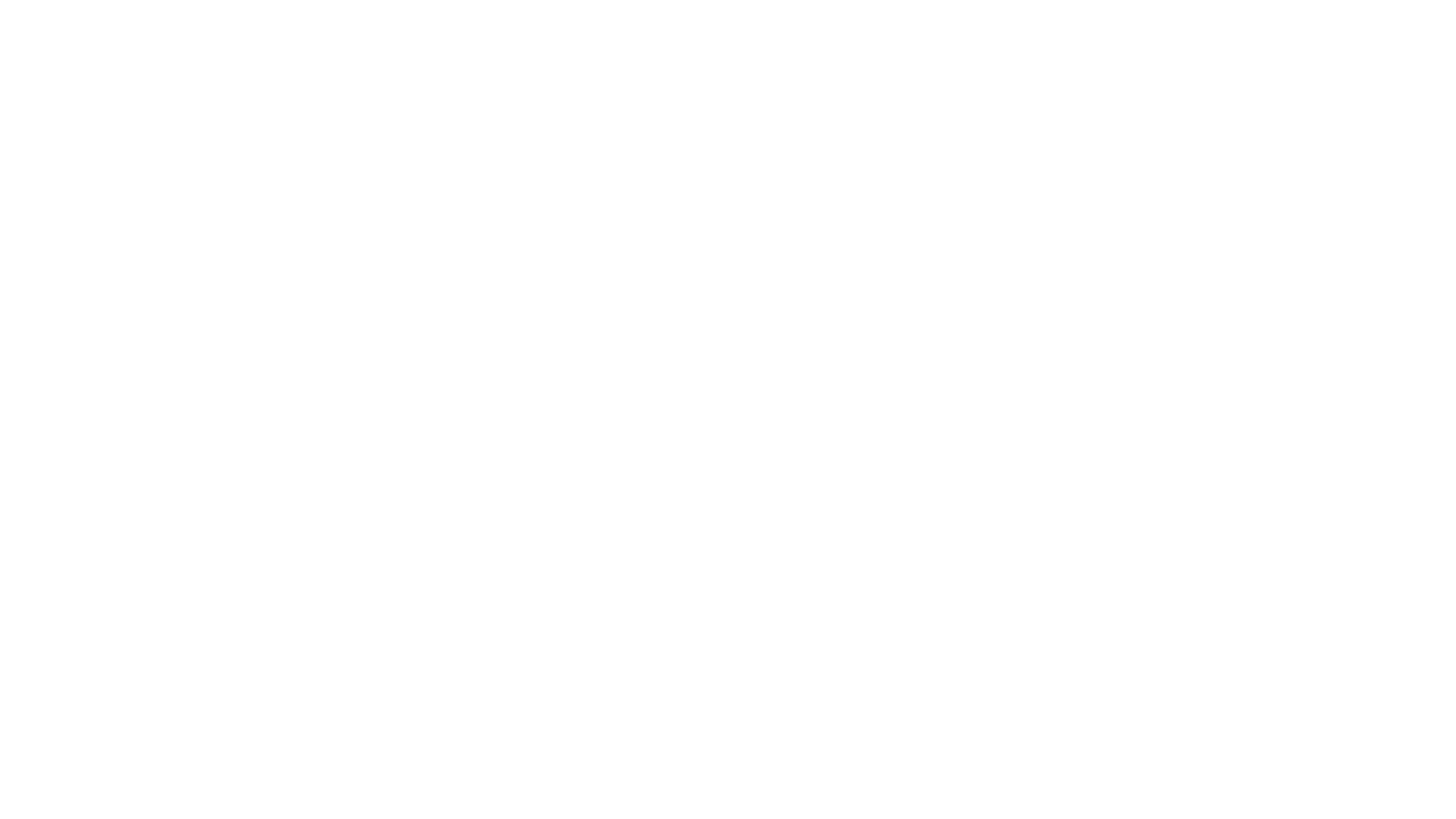 Introduction to the Internet and the World Wide Web
Grades:
Weekly Exercises: 
12 × 1% = 12%. They are due every Friday (starting week 2). Designed to be short and exercise fundamental ideas.
Assignments: 
4 × 4.5% = 18%. These are longer and intended to integrate the ideas from the lectures/ exercises.
Midterm Exam: 
20%. In lecture time, March 6 .
Final Exam: 
50%. As scheduled (April 14, 12:00–3:00). Cumulative.
For both exams, you are allowed a one page (8.5×11″), single sided, hand-written cheat sheet.
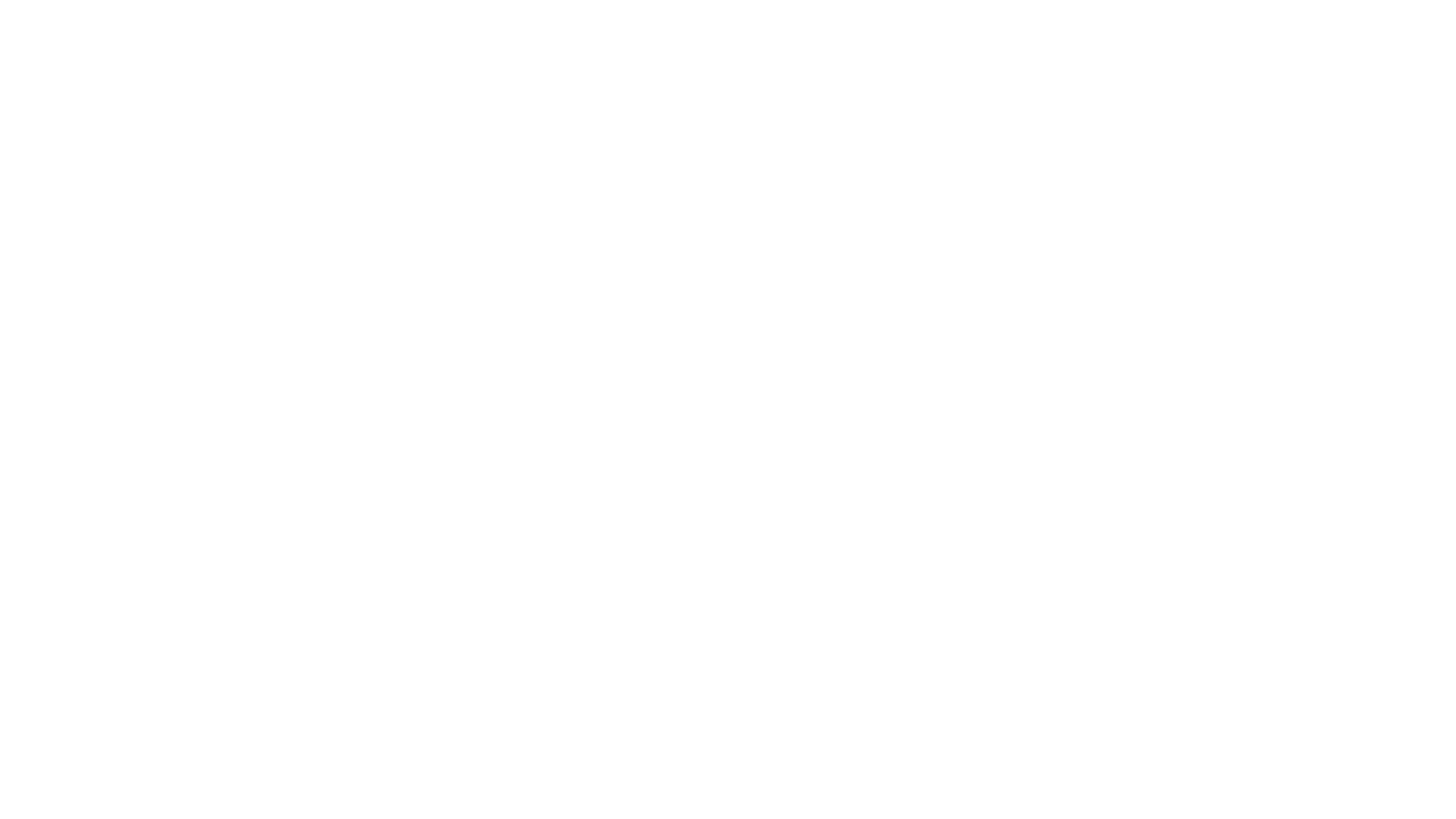 Introduction to the Internet and the World Wide Web
Expectations:
To get credit for this course, I expect you to demonstrate that you know the basic ideas of the course. That means passing both the assignments (where you apply the concepts) and exams (where we can see you). Failing either may result in failing the course.
Your work should be your own: exercises and assignments are not group work, should not be based on somebody else's “template”, work a tutor did for you, etc.
If you work with somebody else, we shouldn't be able to tell from the results.
Academic dishonesty cases will be dealt with according to University policy.